Наша группа.
1 группа раннего возраста 
“Малышок”
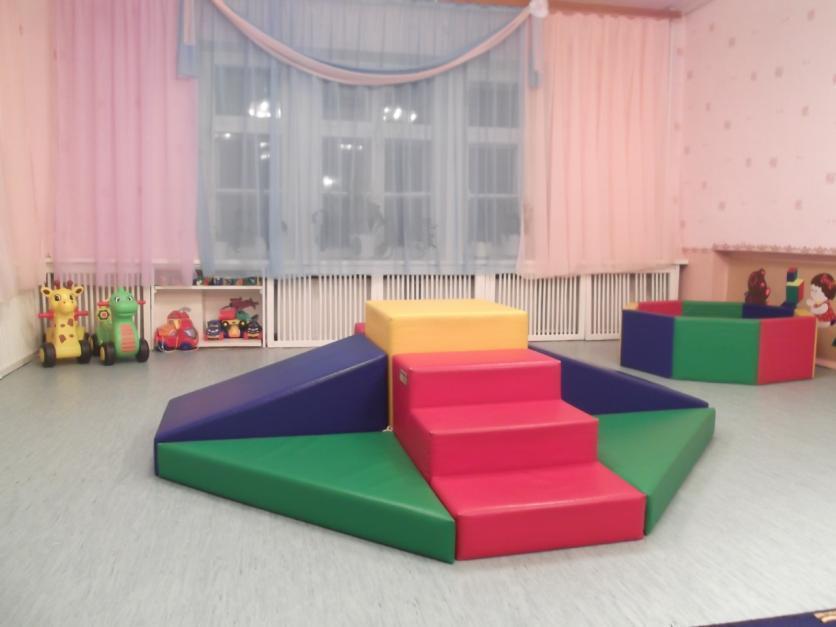 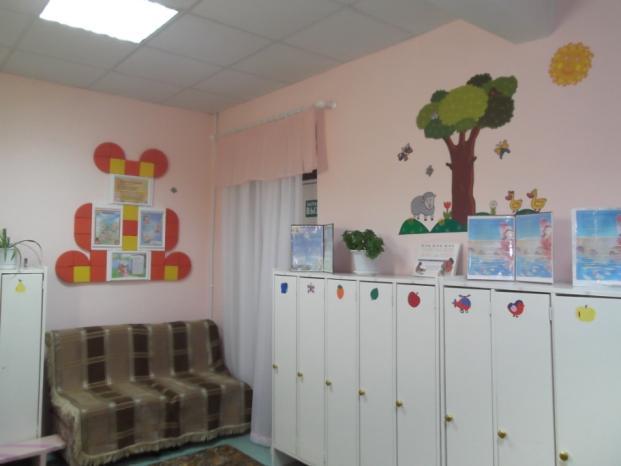 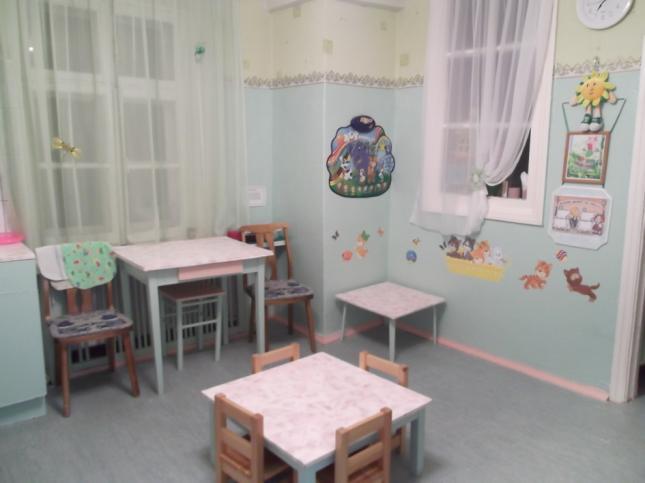 Воспитательно-образовательная работа
“Программа воспитания и обучения в детском саду” под редакцией М.А. Васильевой.
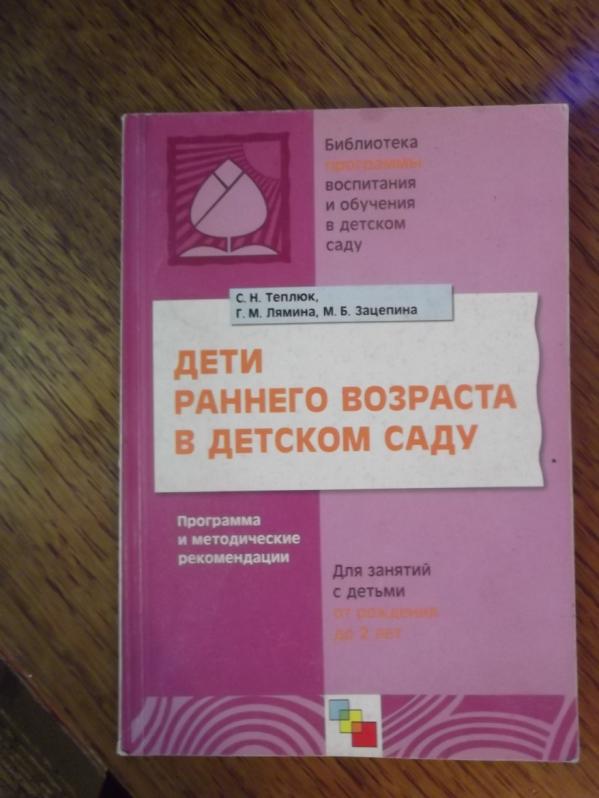 Ведущие цели “Программы”- создание благоприятных условий для полноценного образования, воспитания и развития ребёнка в дошкольном детстве.
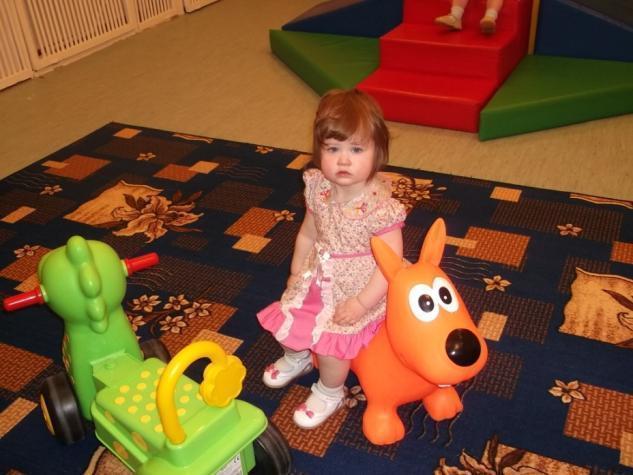 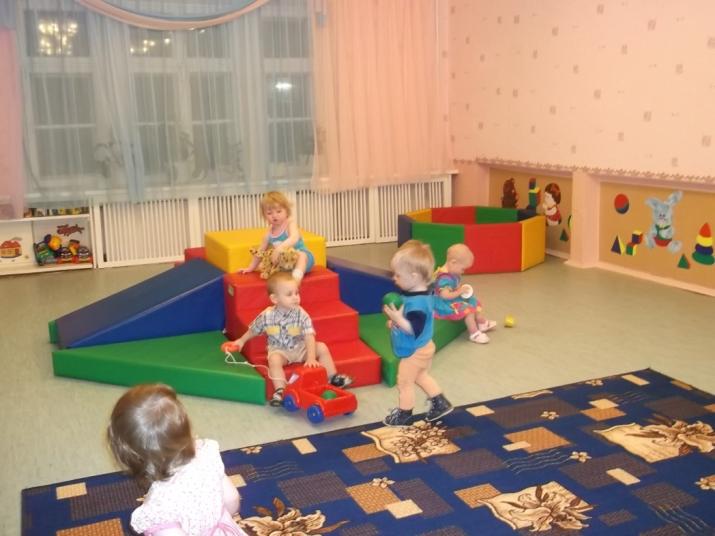 Игровые уголки.
-с дидактическими играми, сенсорикой.
- с различными игрушками.
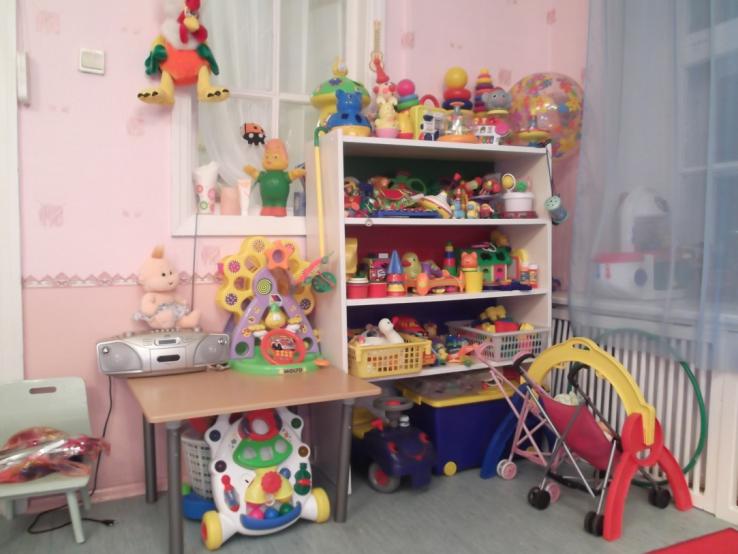 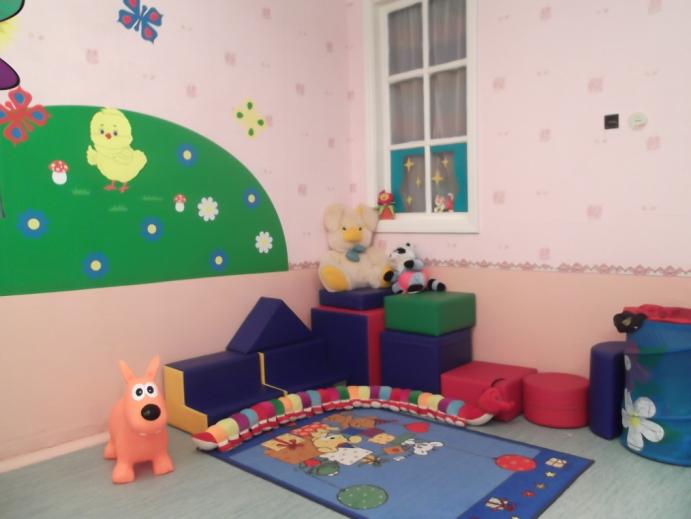 Воспитание в играх- занятиях.
Обеспечить правильный темп физического и психического развития малыша можно только путём включения его в процесс целенаправленного обучения на занятия:
- развитие движений
- развитие речи
- игры со строительным материалом
- музыка
- игра с дидактическим материалом.
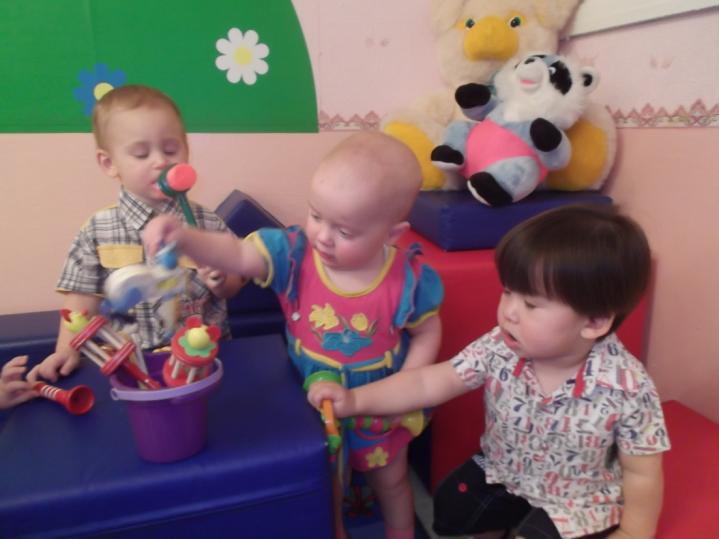 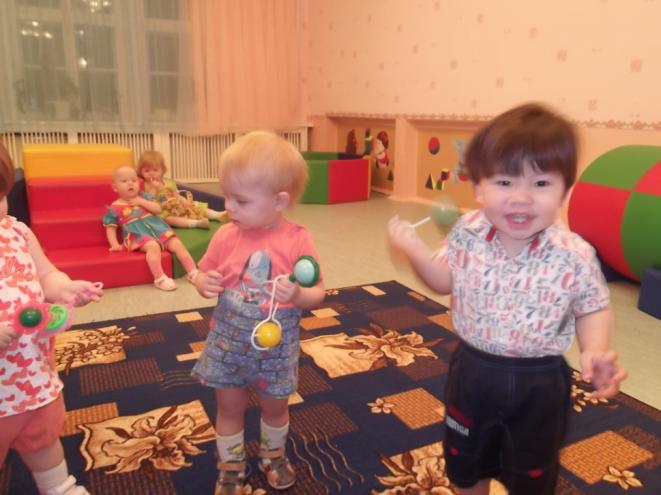 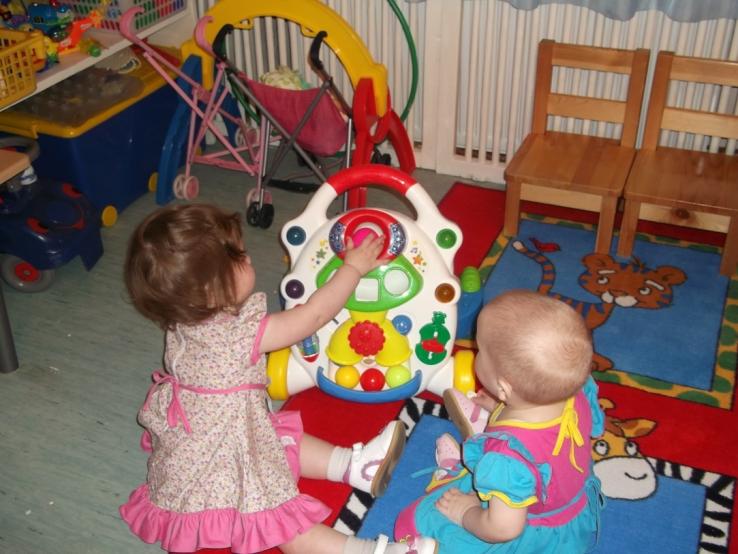 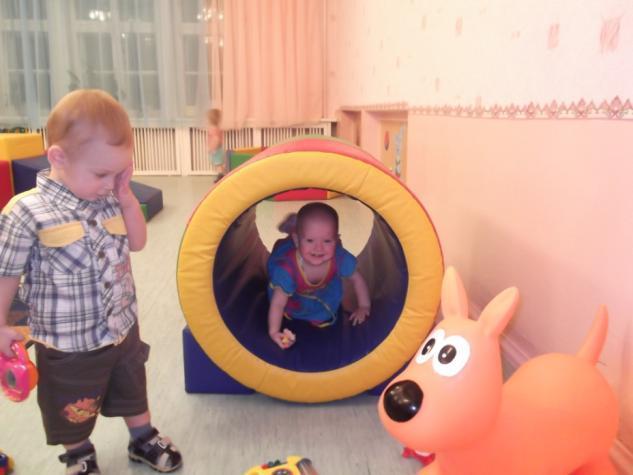 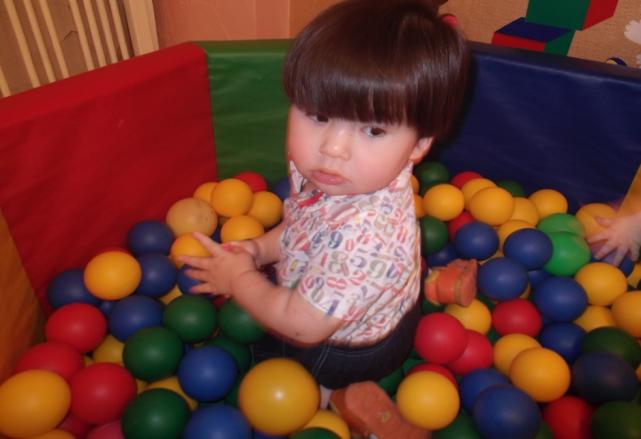 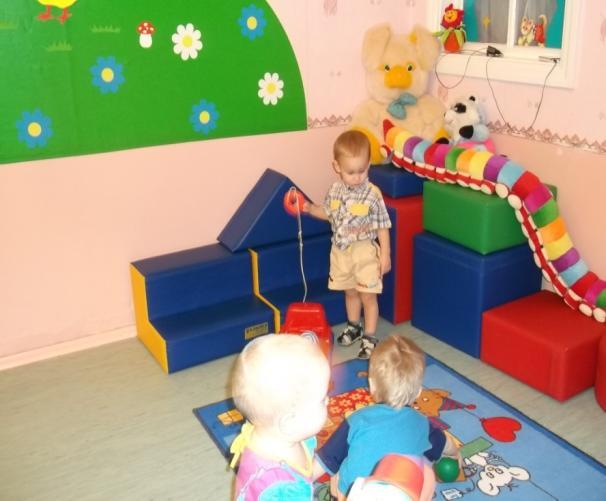 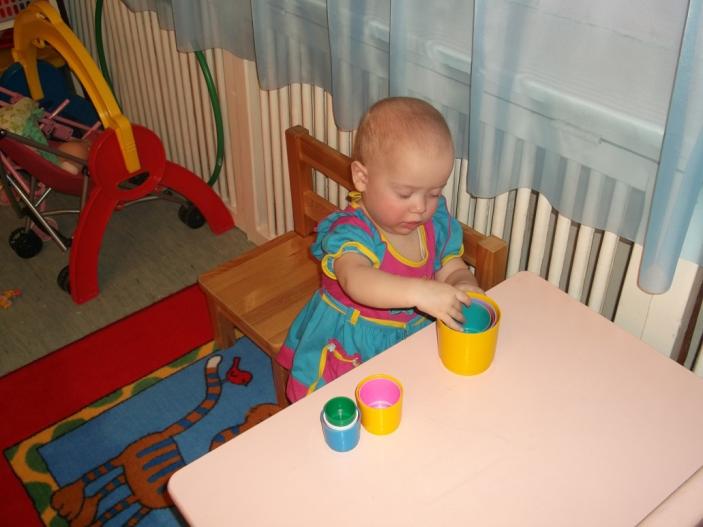 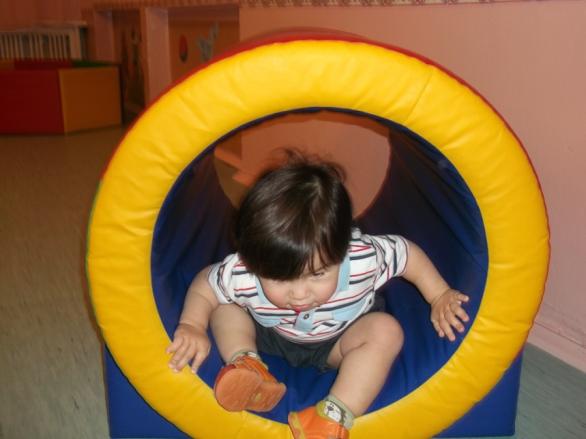 Свободная игровая деятельность.
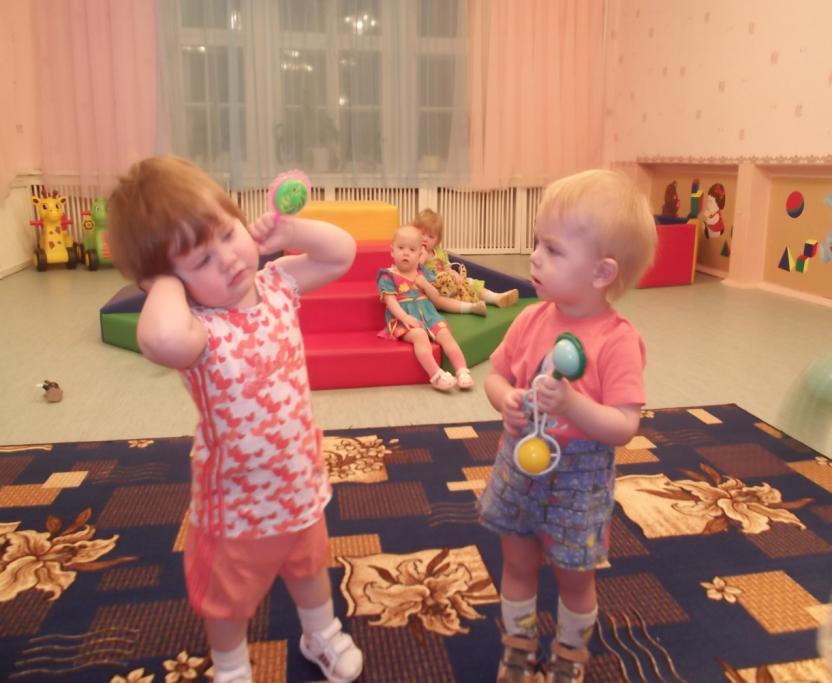 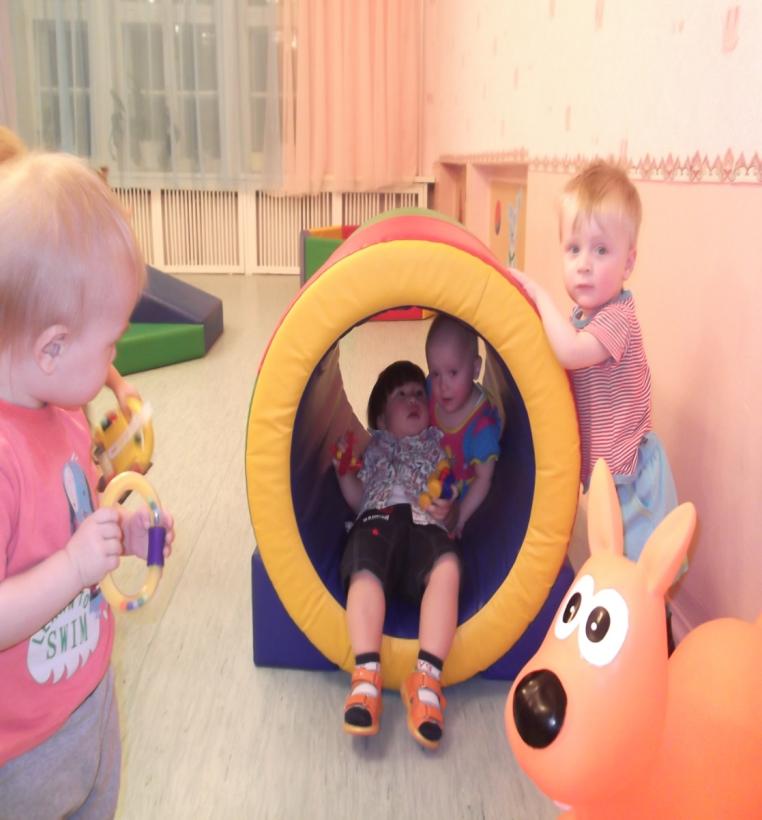 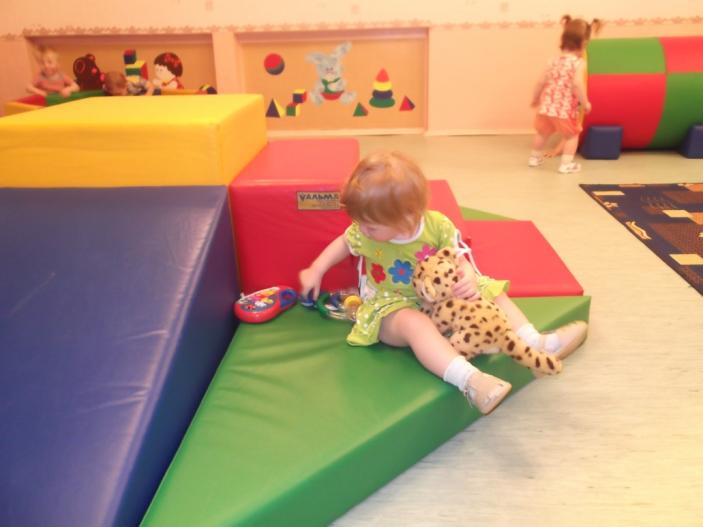 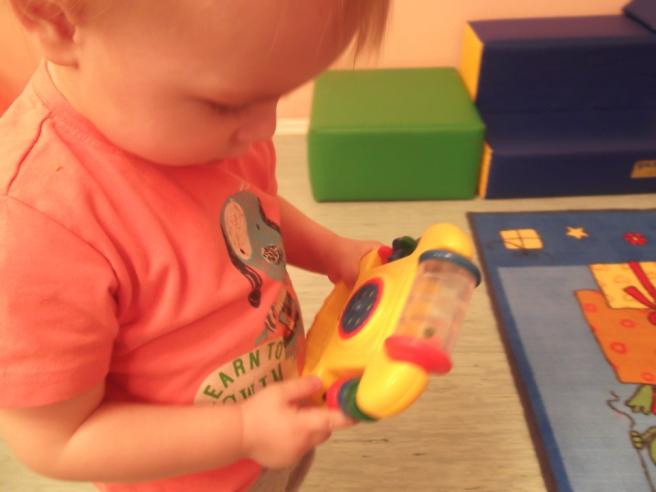 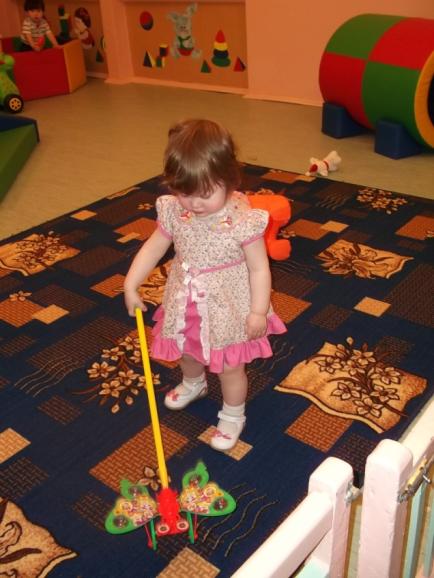 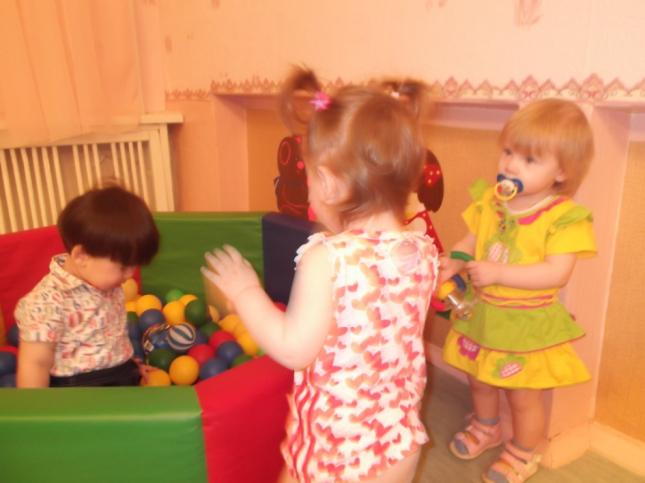 Спасибо за внимание!
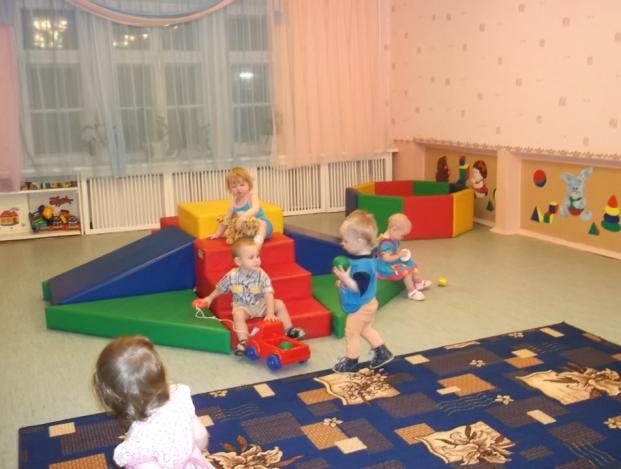